Aminul Hoque
Immigrant, social pedagogue, BBC journalist, Islamic expert, consultant, community activist, sociologist, teacher, brother, broadcaster, anthropologist, youth worker, citizen, philosopher, son, uncle, ‘black’, British, Bangladeshi, Sylheti, Londoner, Eastender, Aminul, public intellectual, son-in-law, academic, ethnographer, lecturer, author, father, educator, critical thinker, researcher, footballer, gardener, feminist, ‘big kid’, friend, ‘Dr’, Man United fan, husband…
About me
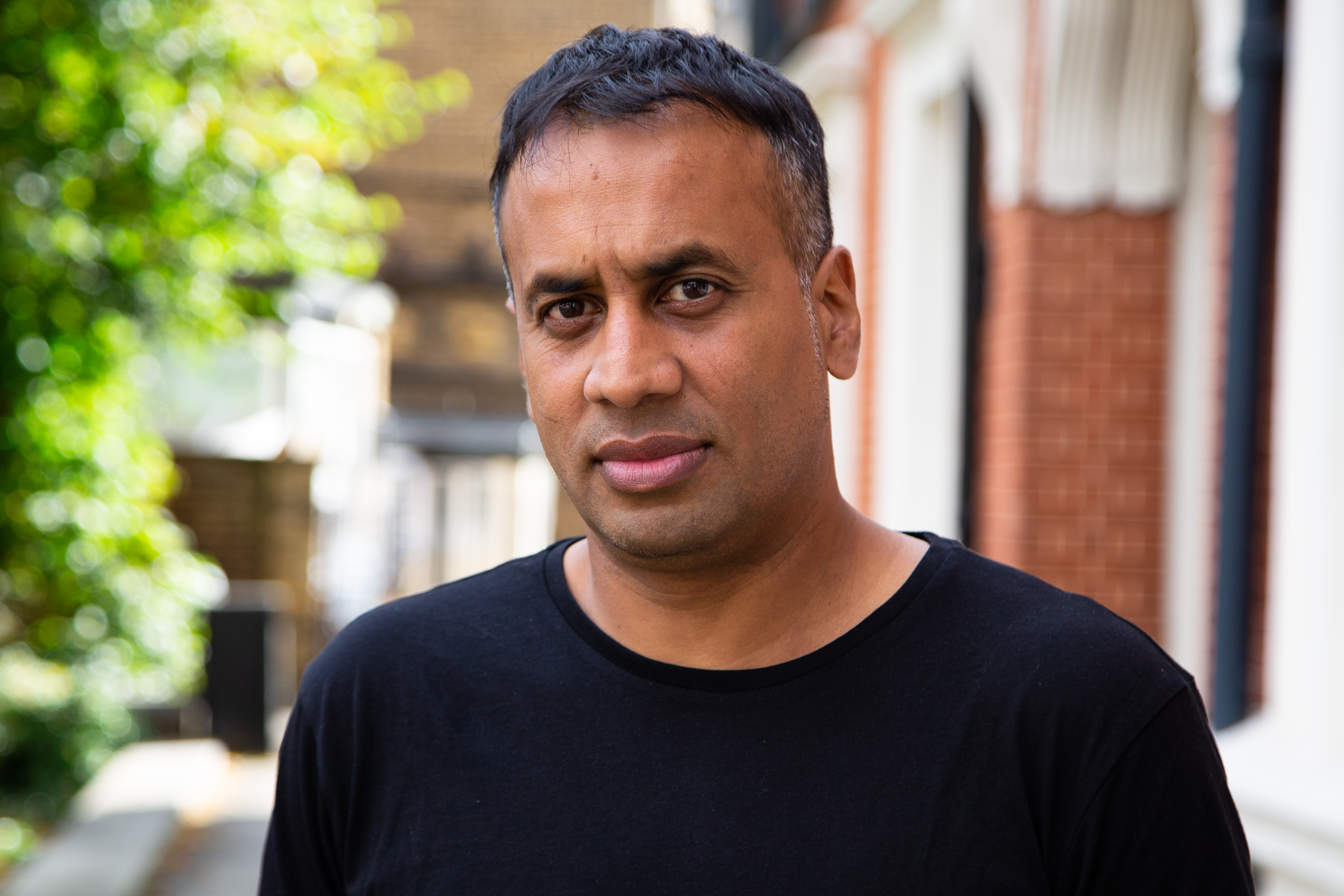 Dr Aminul Hoque MBE, @BrIslam2015
Academic/ writer/ author/ broadcaster/ journalist
Lecturer/ researcher in Education, Goldsmiths College
PhD – 2011
Key research interests: identity, youth cultures, multiculturalism, race, migration studies, Islamic feminism
Key publications: British-Islamic Identity: Third Generation Bangladeshis from East London (2015)
Presenter for A Very British History: British Bangladeshis, BBC4, Feb 2020
Londoner, dad, gardener, football-mad
Goldsmiths, University of London | Editable title here
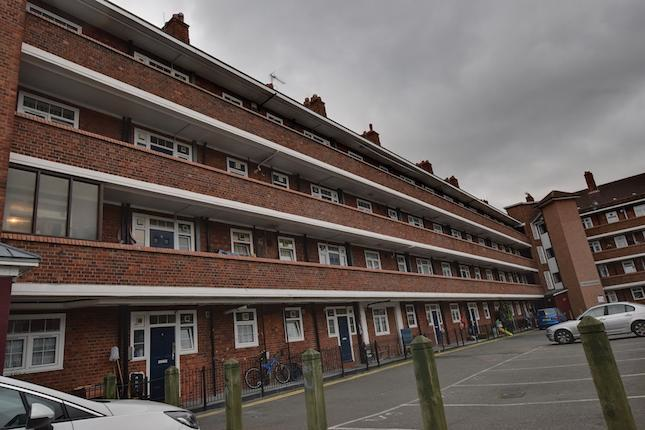 Estate life
Mudhut
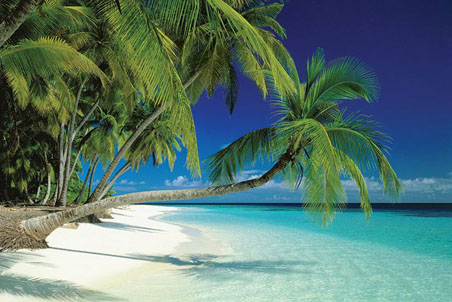 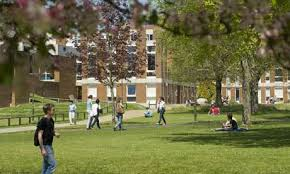 Intrepid traveller
'
‘white’ 
Sussex
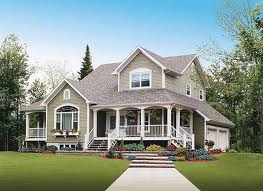 Suburbia
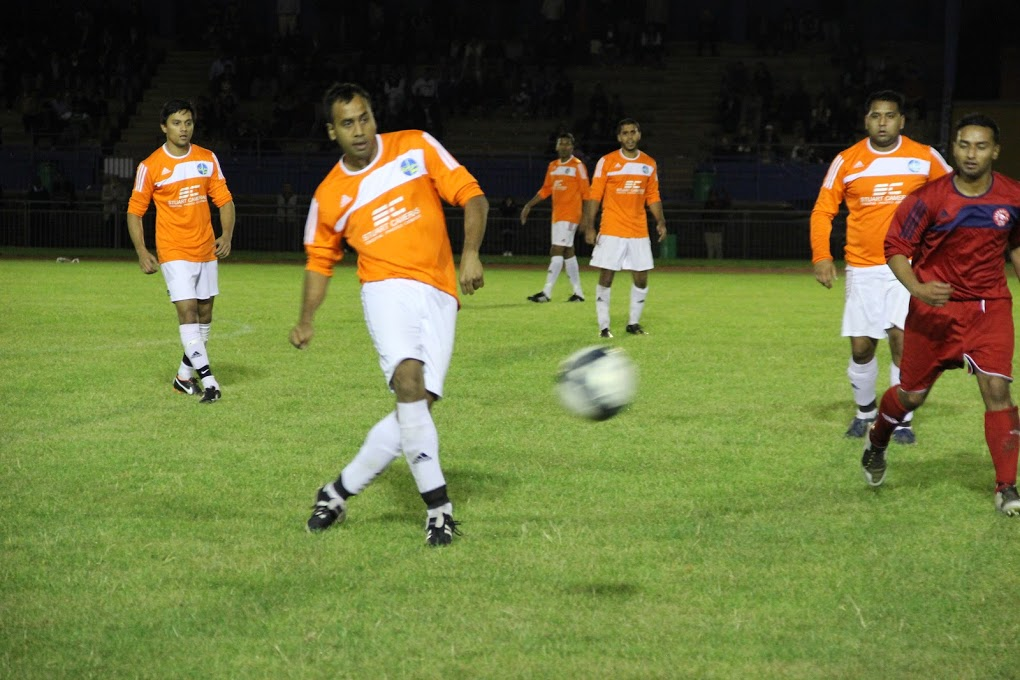 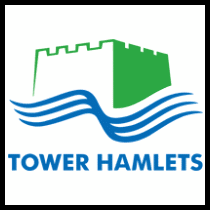 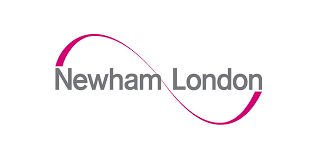 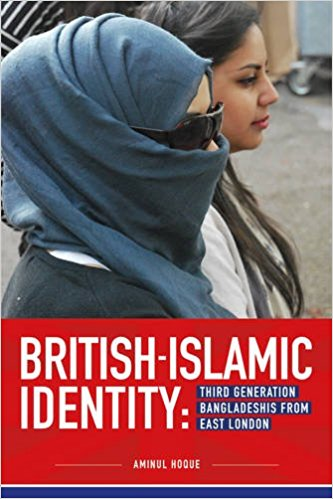 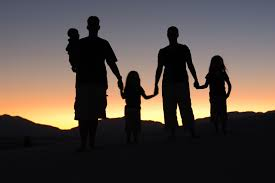 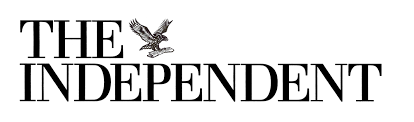 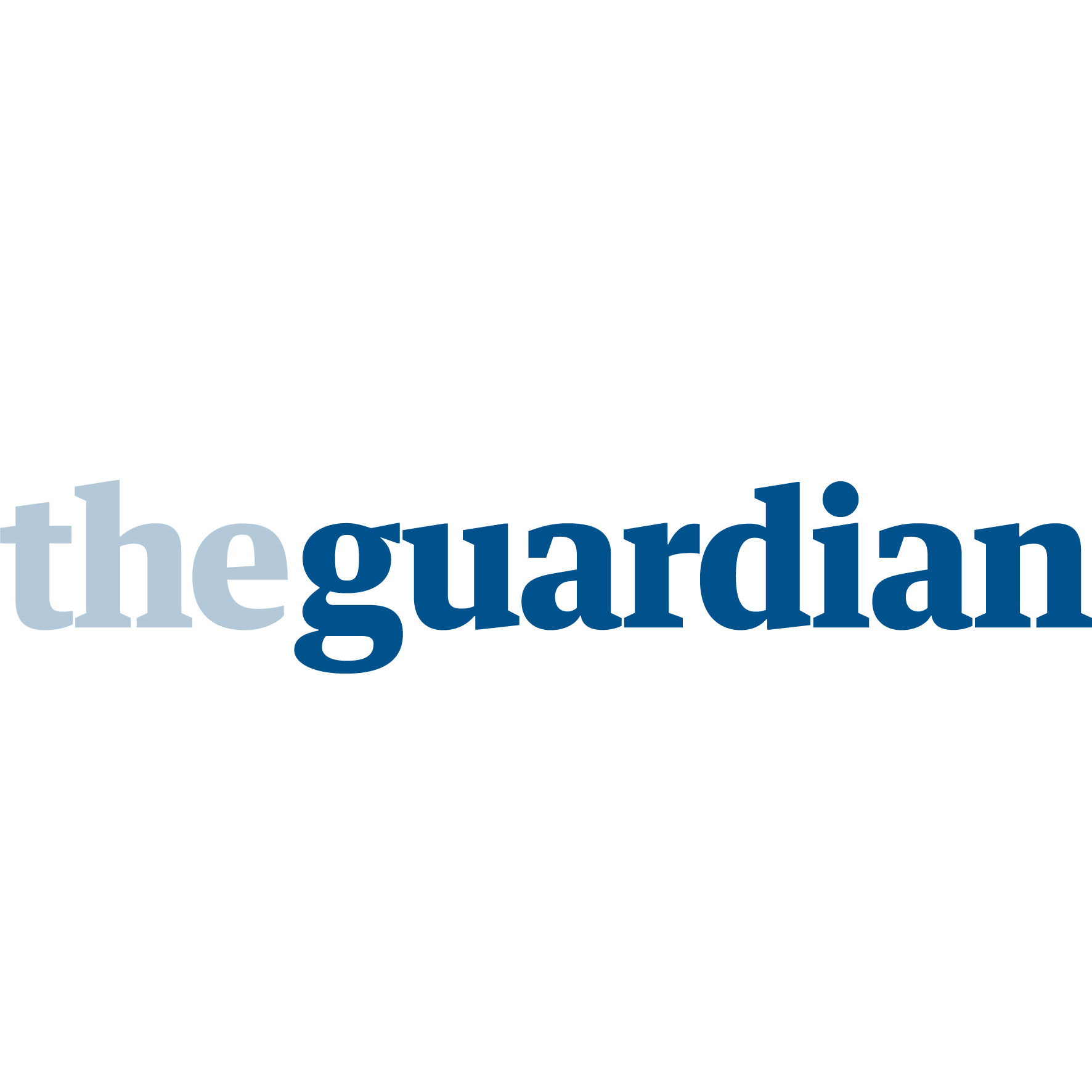 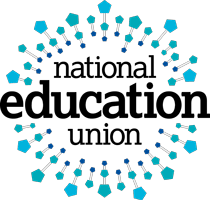 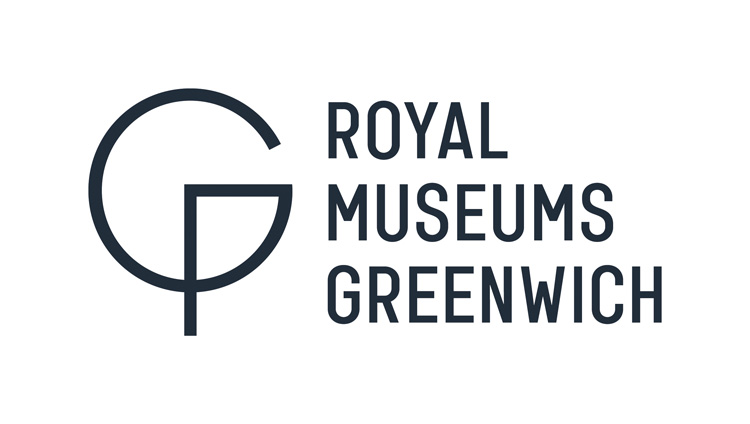 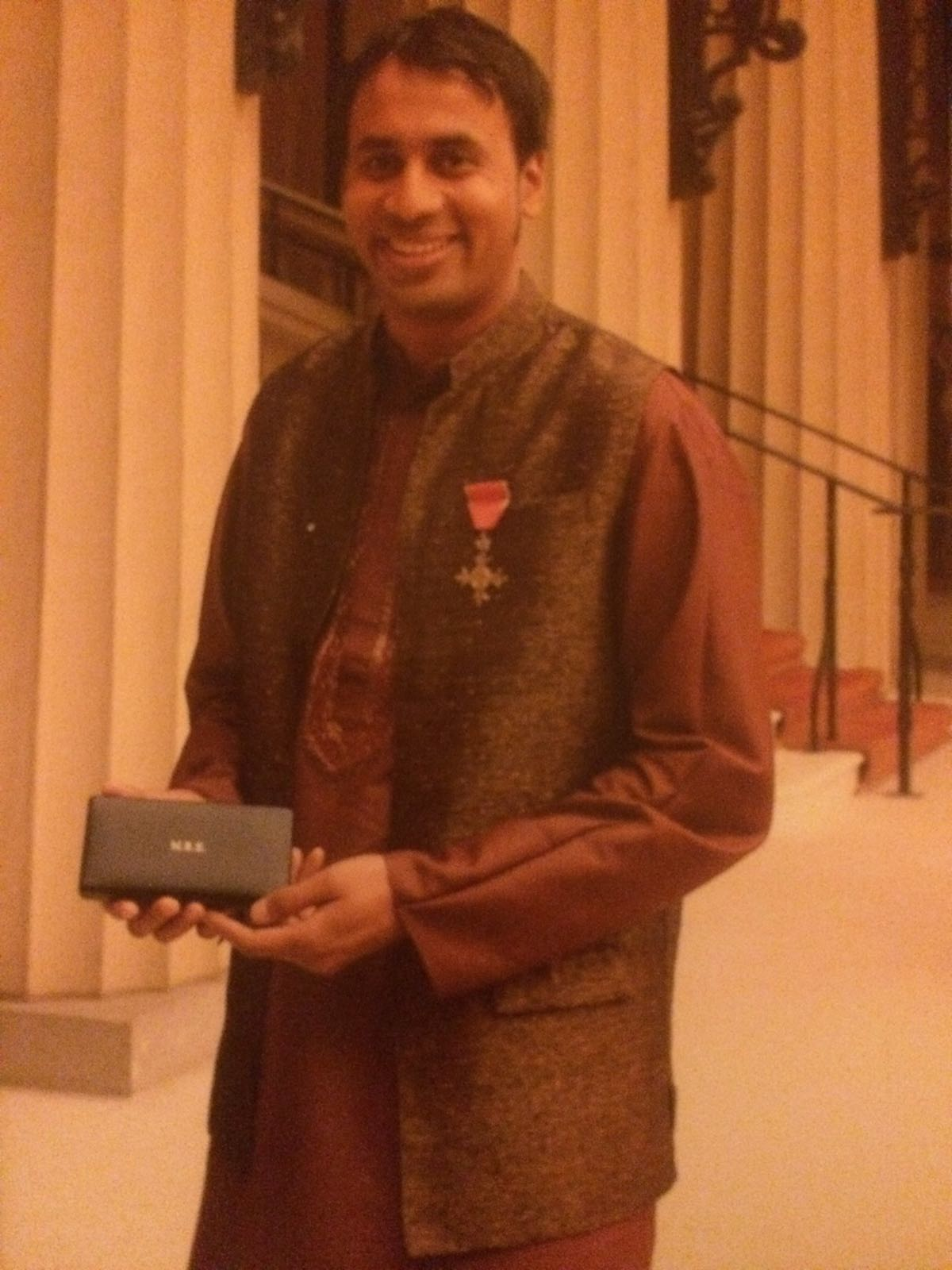 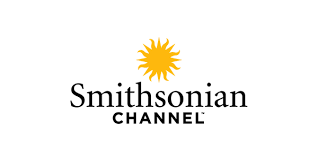 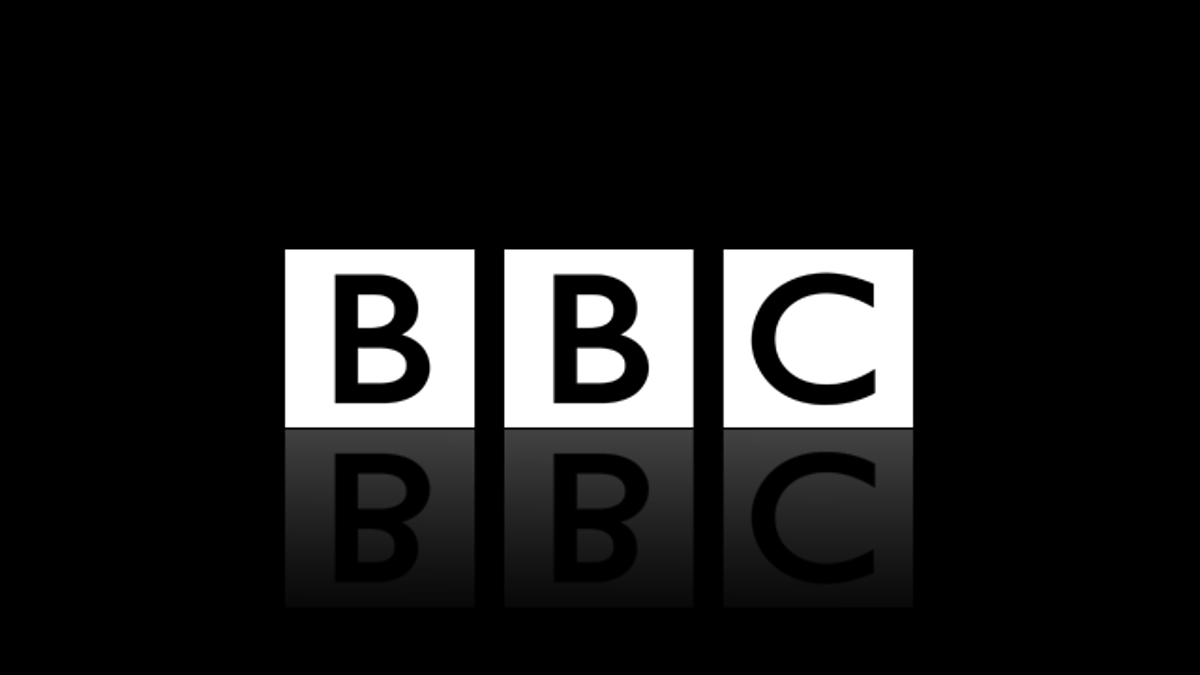 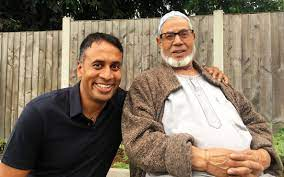 A Very British History: British Bangladeshis, BBC4, Feb 2020

https://www.bbc.co.uk/programmes/p082bnt8

 https://vimeo.com/460112894/51e1267652 

Searching for Secrets: London, Smithsonian Channel, June 2021
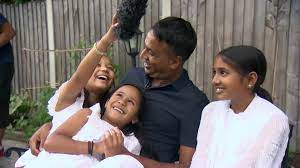 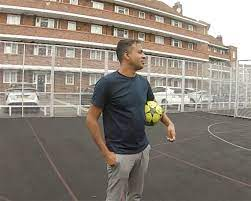 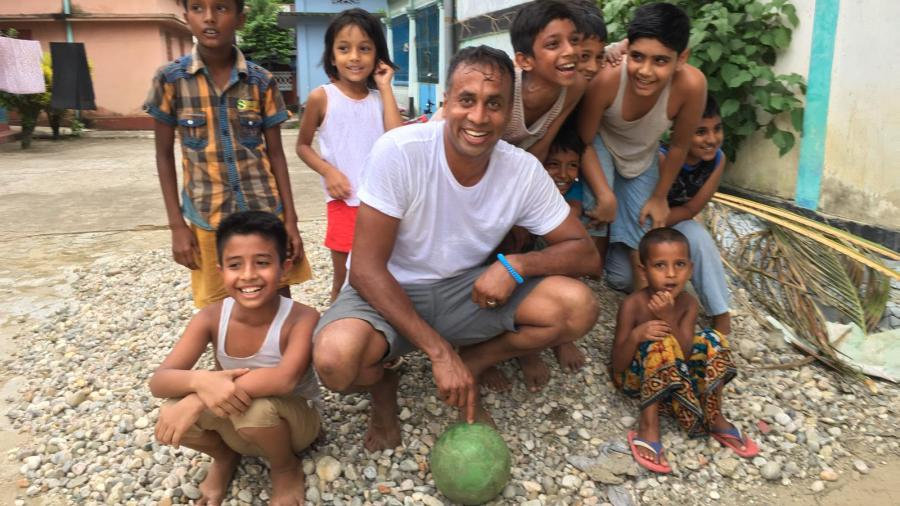 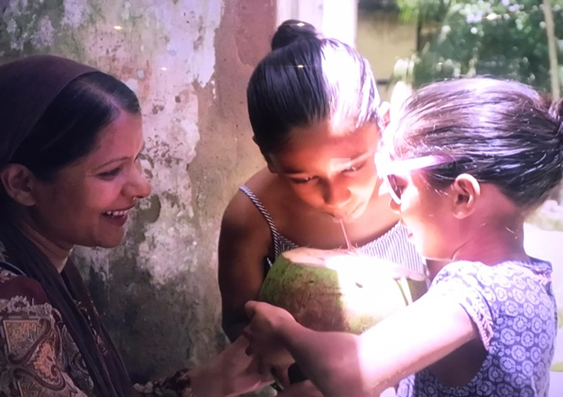 Goldsmiths, University of London | Editable title here
The hidden stories from the seamstresses
Meeting and conversing with so many community heroes and inspirational role models
Relevant also in this current geo-politics of heightened xenophobia, rise of populist nationalism and a climate of hate towards minority communities, as it highlights that migrant (Bangladeshi) communities are just normal, hard-working folk and have hopes, desires, anxieties and aspirations - just like everyone else! #BLM
Important that we don’t forget the stories and also capture these stories of our forefathers/ ancestors. The doc provided a space to my father to tell his story and then being able to retell this story to a mass audience
Has brought positive attention to our wonderful brilliant Bangladeshi community
Has started many household conversations
Going back to the country of my birth with my own children, and then hearing about their reflections and experiences 
#Emotional
Goldsmiths, University of London | Editable title here
Social media was ‘buzzing’
Lots of emails/ letters from people sharing their personal stories of migration

‘Pick of the day’ @Telegraph, @guardian, @thetimes

‘Critic’s choice’ @theipaper

‘Soul-stirring’ @Telegraph
Critical response and reception
‘
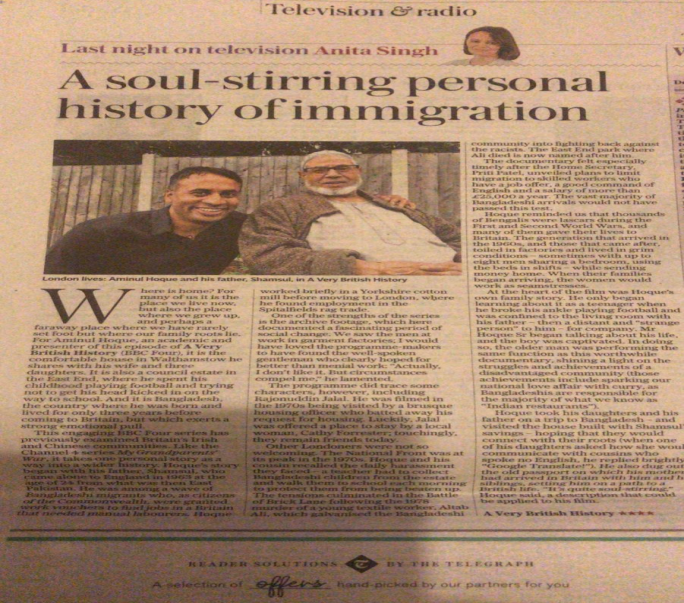 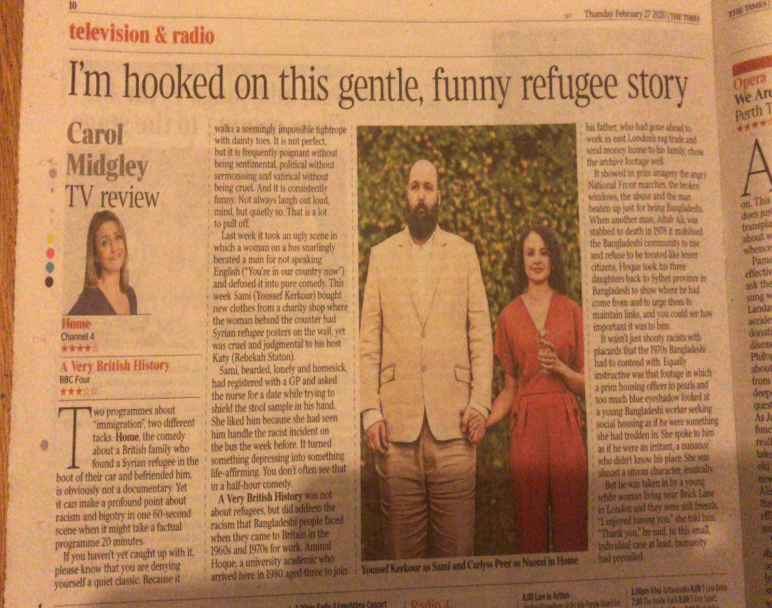 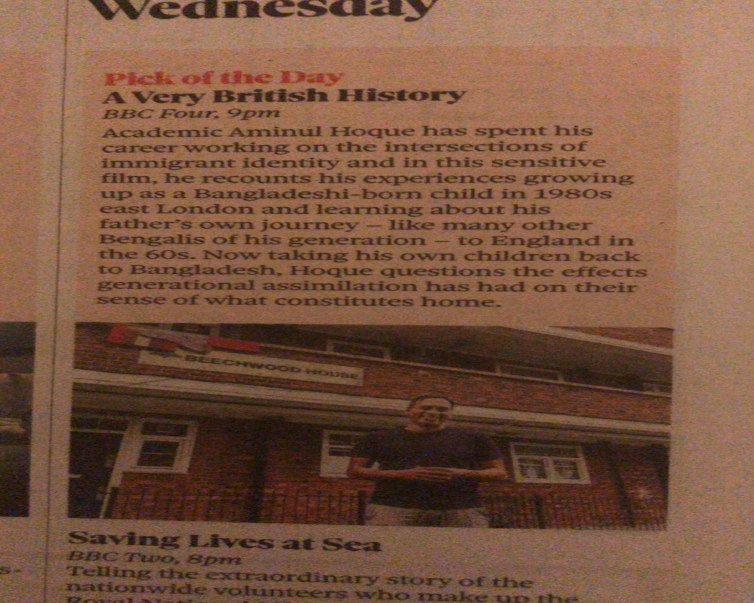 8
Books…
Literature….
Reading…
Travelling…
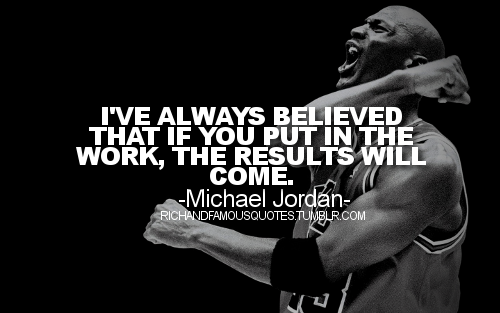 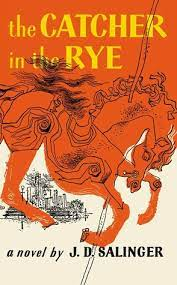 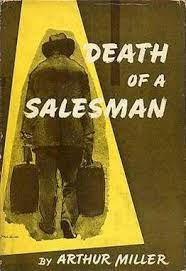 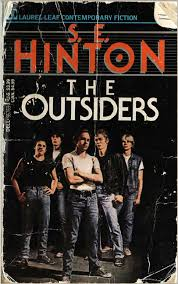 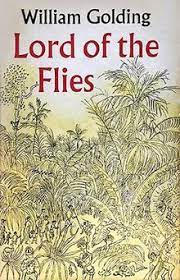 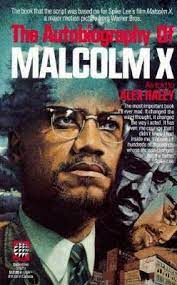 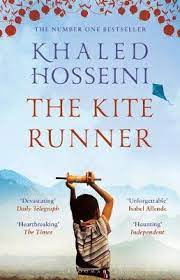 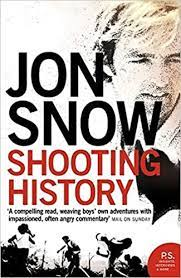 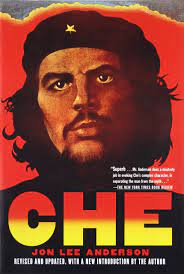 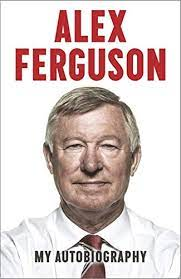 Goldsmiths, University of London | Editable title here
♯AskQuestions

♯Travel

♯BroadenYourHorizons

♯Watch&ReadTheNews

♯PositiveIdentity

♯Confidence

#The power of networking

♯Listen, be humble, reflect, learn
Good luck.All the best. Stay in touch E: a.hoque@gold.ac.ukTwitter: @BrIslam2015
Questions?
Goldsmiths, University of London | Editable title here